Industrial Training Report
V.M.B Rasnakawewa
2015/CSC/025
Company Profile
Company Name : BlockchainAI (Pvt) Ltd
Company Address : BlockchainAI (Pvt) Ltd, Indra Rd, Dehiwala-Mount Lavinia, Sri Lanaka
Telephone Number: +94 77 117 7908
 
BlockchainAI (Pvt) Ltd is a company in Sri Lanka that's specializing in the growing fields of Blockchain and Artificial Intelligence technologies. It`s main objective is to integrate these technologies to businesses of all levels improving convenience and consistency. BlockchainAI is newly started company that have 12 members of staff.
Projects Worked On
Project 1 - Journal type web application developed by using Angular 7.
Project 2 – Spring boot rest API for a game.
Journal
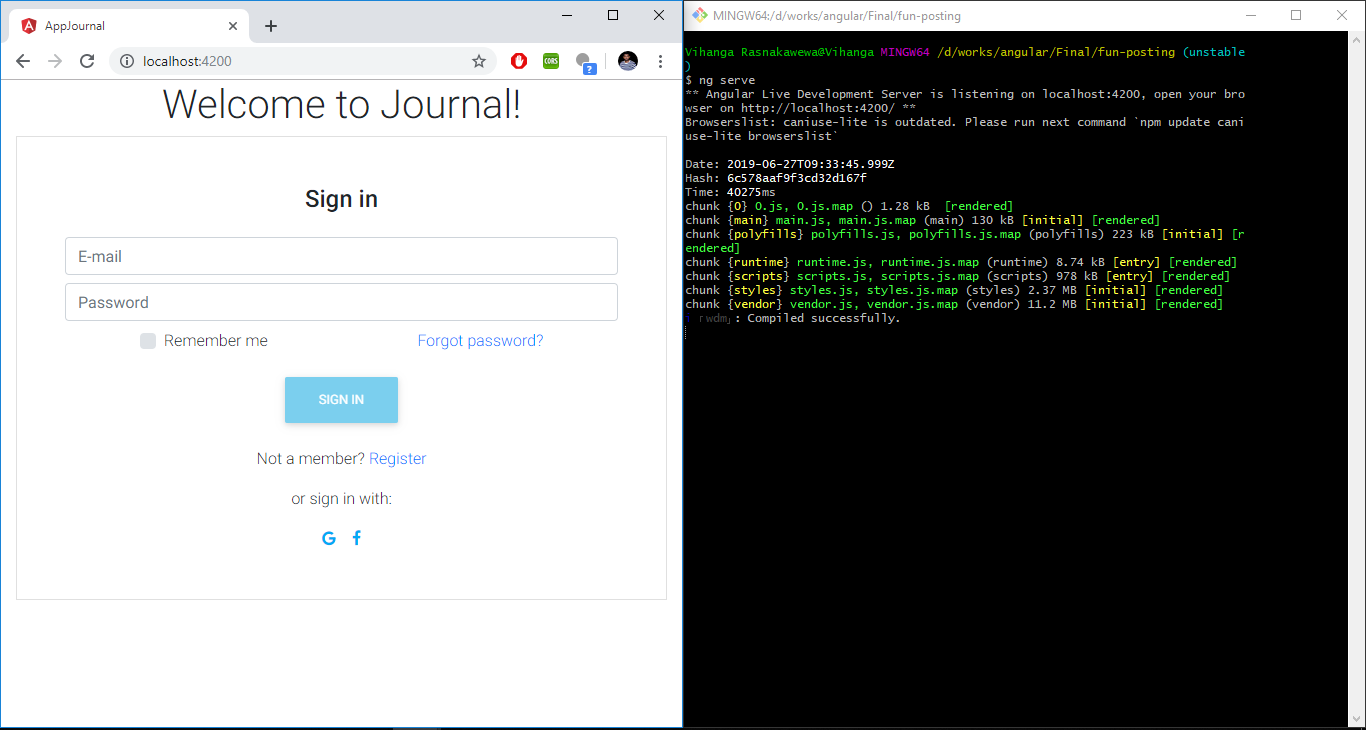 This is a journal type web project which we can create profiles and share articles to the journal and also can share those articles to social media. 
Angular 7,Firebase
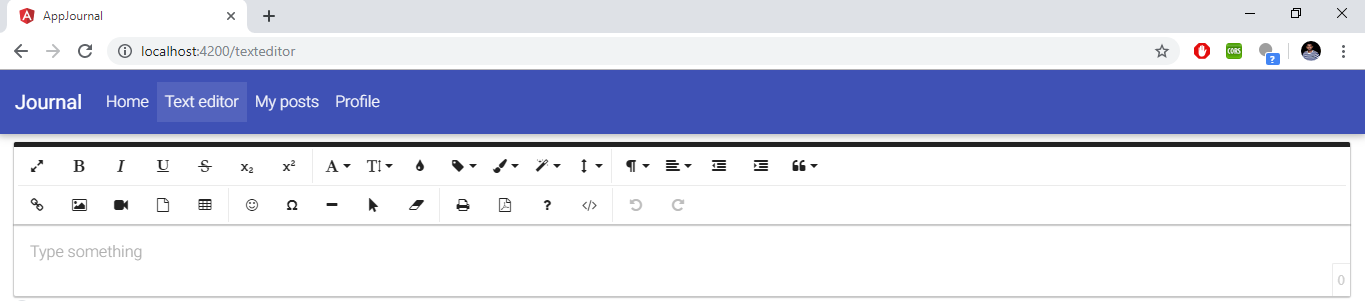 API
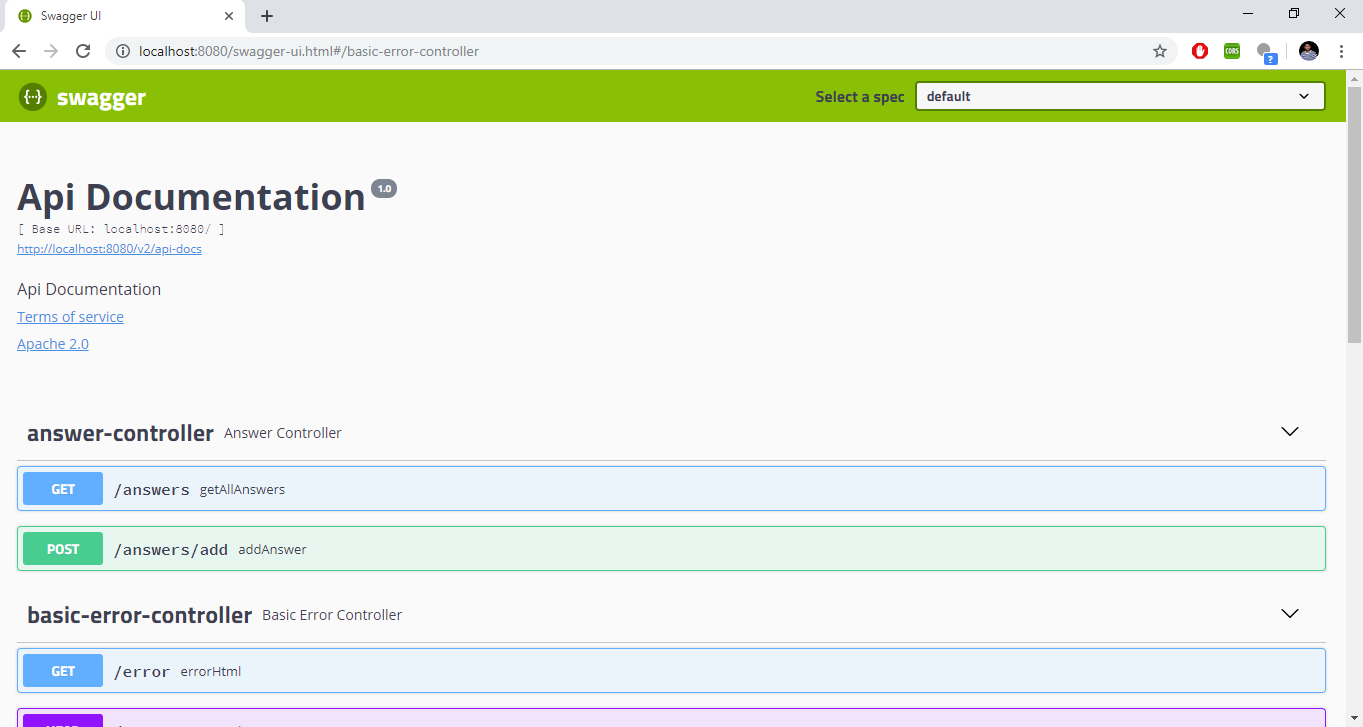 This is a spring-boot rest API for a game.
MySQL Workbench 8.0
Integrated Swagger-UI with the API.
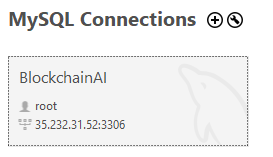 Challenges Faced & Solutions Discovered
Had to upload videos to Youtube from Journal.Used Youtube Data API.With the YouTube Data API, We can add a variety of YouTube features to our application.
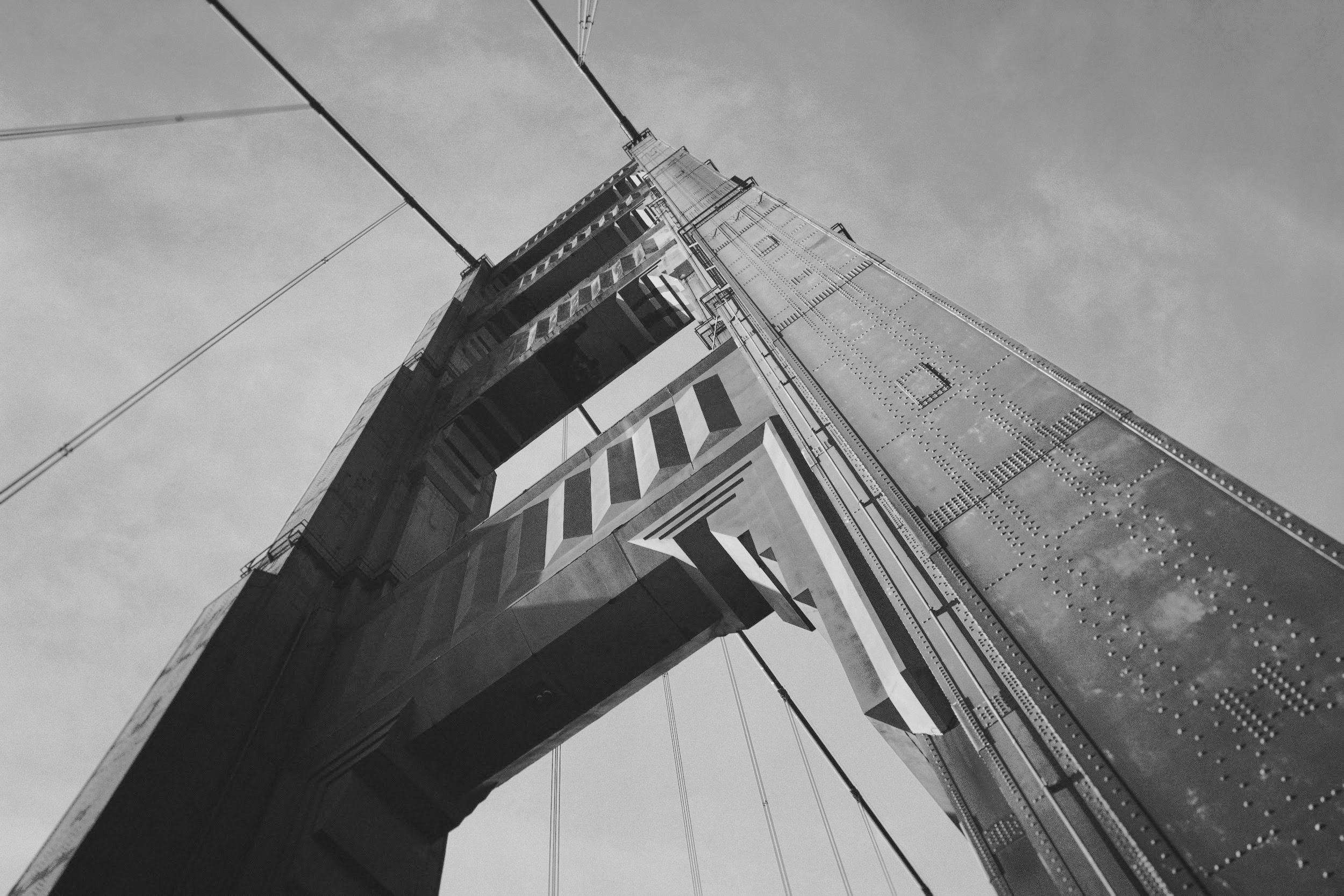 Thank You!